PROBLEMSKA NASTAVA
Martina Žagar, dipl. oec.
ISHODI
Objasniti pojam problemske nastave
Objasniti ulogu problemske nastave u ostvarivanju odgojno-obrazovnih ciljeva nastave
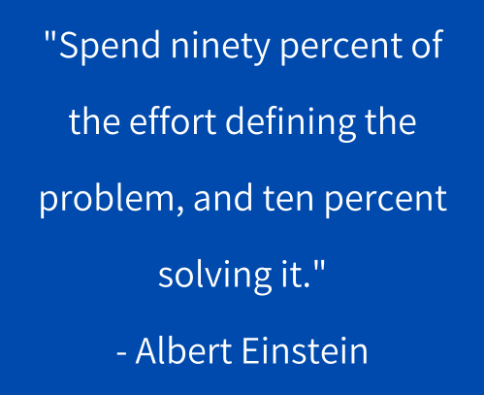 PROBLEM
Predstavlja teorijsko ili praktično pitanje koje treba riješiti, neki zadatak ili teškoću.
Killen definira problem „kao bilo koju situaciju u kojoj su neke informacije poznate ,a neke se tek traže”.
PROBLEM
Rješavanje problema nudi učenicima izazov i zadovoljstvo, otkrivanje novog znanja, učenici prezentiraju odgovornost za vlastito učenje, takvo je učenje zabavno i pridonosi razvoju kritičkoga razmišljanja.
Problemska nastava uvijek se oslanja na problemska pitanja
Učenici se suočavaju s izazovom koji zahtijeva analizu, sintezu i evaluaciju informacija čime se aktivira njihovo kognitivno angažiranje na višoj razini.
Učitelj u ovom procesu preuzima ulogu moderatora, usmjeravajući učenike kroz proces istraživanja postavljajući ključna pitanja i potičući suradnju unutar grupe.
Ovaj pomak od autoritativnog prenositelja znanja prema vodiču učenja  ključno je isticanje problemske nastave.
STRATEGIJE PLANIRANJA
1. Usredotočenost na kompetenciju (skup ishoda)
2. Postavljanje jasnih i strukturiranih ciljeva
3. Raspraviti s učenicima o oblicima i metodama rada
4. Pojasniti što će se frontalno proučavati, a u kojoj mjeri učenici uče samostalno na vlastitu odgovornost
5. Uključivanje što većeg broja učenika u komunikacijsku primjenu nakon obrade gradiva (verbaliziranje naučenog)
UČENIK NET GENERACIJE
Prema Matijeviću, organizacija nastave u kojoj je glavni subjekt učenik, situacije u kojima učenici mogu istraživati, otkrivati, razgovarati, kreirati, izrađivati…
AKTIVNA NASTAVA
Projektna metoda
Istraživačko učenje
Problemska nastava
PROBLEMSKA NASTAVA
Aktivno učenje
Motivacija
Samostalnost i odgovornost
Kritičko mišljenje
Povezivanje
Samoregulacija učenja
PROBLEMSKA NASTVA
Problem/tema
Izvori (pisani/digitalni)
Učenici istražuju/pretražuju/odgovaraju na pitanja
Rješenja/nove spoznaje (vođeno i provjereno od strane nastavnika)
PROBLEMSKA NASTAVA
PROBLEMSKA NASTAVA
Oluja ideja
Fotografije
Filmski prikaz
Tekst/pjesma
Prikaz slučaja
Pitanja
PRETPOSTAVKE RJEŠENJA - HIPOTEZE
DEDUKTIVNO



Korištenje općih/generalnih pravila kako bi se predvidjela buduća radnja/događaj
INDUKTIVNO



Izvođenje novih zaključaka temeljem znanja/informacija koje su nam poznate ili predstavljene
PITANJA I RASPRAVA
Unatoč brojnim prednostima implementacija problemske nastave može predstavljati određene izazove 
Zahtijeva značajniju pripremu od strane nastavnika koji mora osmisliti relevantne i dobro strukturirane probleme, osigurati potrebne resurse i vješto moderirati grupni rad
Vrednovanje učeničkog napretka u problemskoj nastavi zahtjeva inovativne pristupe koji nadilaze tradicionalne testove znanja i fokusiraju se na proces rješavanja problema, suradnju i prezentaciju rezultata.
Ključno je postupno uvoditi problemsku nastavu i pružiti učenicima adekvatnu podršku i smjernice.
ZAKLJUČAK
Završna faza/etapa problemske nastave
Rezultat rješavanja problema/istraživačkog dijela
Izvješćivanje
Problemska nastava predstavlja snažan pedagoški model koji potiče aktivno učenje, razvija kritičko mišljenje i vještine rješavanja problema te povećava motivaciju i angažman učenika.


Kroz problemsku nastavu učenje postaje putovanje od znatiželje do spoznaje gdje se znanje usvaja aktivno kroz istraživanje i rješavanje problema